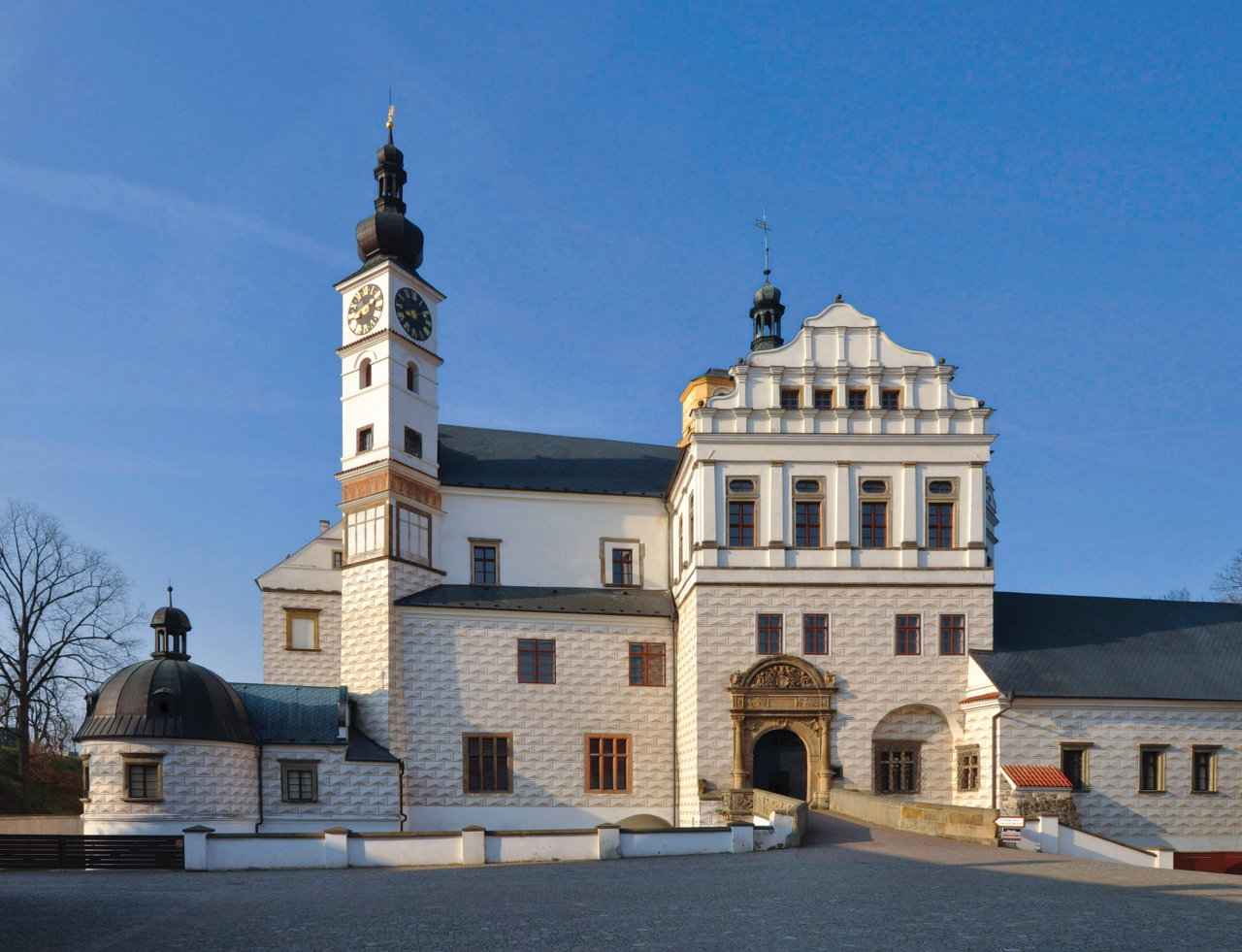 Ukončování studia ve středních školáchv Pardubickém kraji
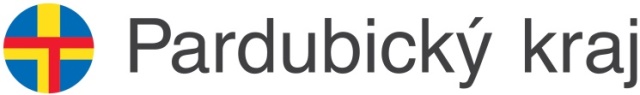 Maturitní zkouškaVývoj čisté neúspěšnosti – ČR, jarní termín
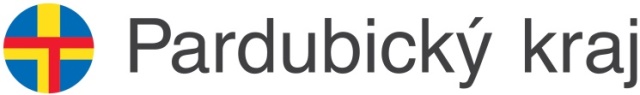 Maturitní zkouškaPodíl neúspěšných – Pardubický kraj, jaro 2019
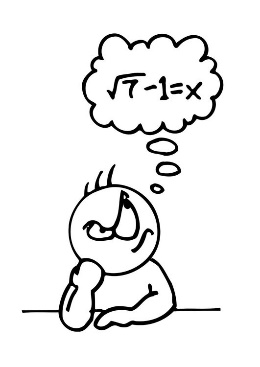 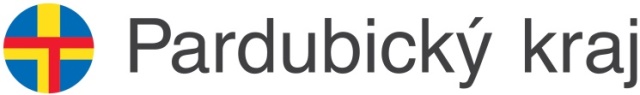 Maturitní zkouška – podíl neúspěšných (%)Pardubický kraj, jarní termín 2019
Maturitní zkouška – podíl neúspěšných (%)Pardubický kraj, jarní termín 2019
Maturitní zkouška – podíl maturujících z matematikyPardubický kraj, ČR, jarní termín 2019